«Космос своими руками»
Работу выполнили
ученики 10 класса
Попов Константин,
Сабило Егор
Руководитель:
учитель физики и астрономии
Матвеева Вера Владимировна
2014
1) Характеристика планет Земной группы
2) Характеристика планет-гигантов
3) Парад планет
4) Земля глазами космоса
5) Вояджер-1
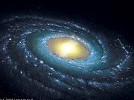 Планеты земной группы
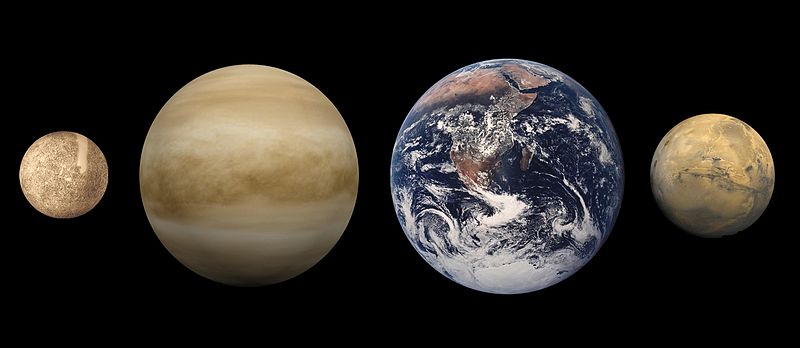 Меркурий
Марс
Земля
Венера
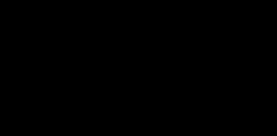 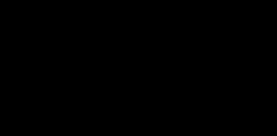 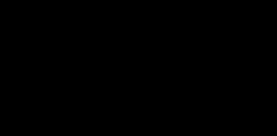 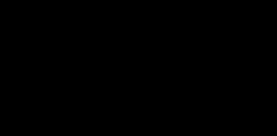 Меркурий
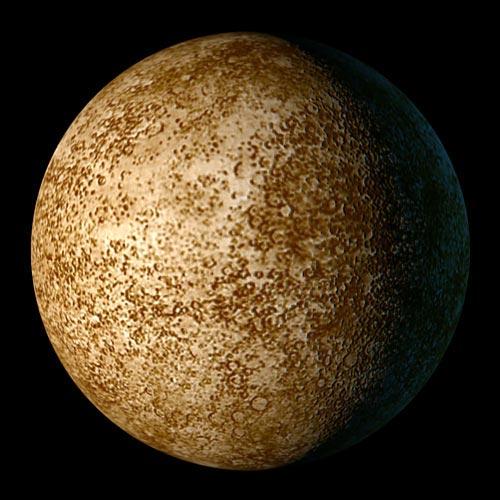 Диаметр: 4880 км (в 2,6 раз меньше Земли)
Масса: 3,33022·1023 кг.  В 2,6 раз меньше Земли
Расстояние от Солнца: 57910000 км(0,38 а.е.)
Сидерический период:  87,97 дней
Период вращения : 58,646 дней
Состав атмосферы: 42,0 % кислород, 29,0 % натрий,22,0 % водород,6,0 % гелий
Температурный режим: от −180 до +430 °C
Рельеф: однородная кратерная поверхность
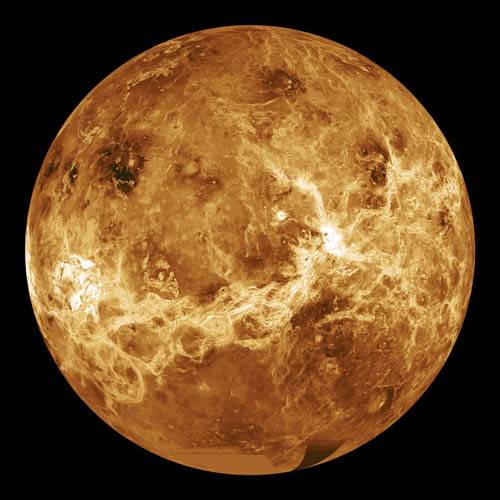 Венера
Диаметр: 12104 км
Масса: 4,87×1024 кг (81,5 % массы Земли)
Сидерический период: 224,7 дней
Период вращения:  243 дня
Состав атмосферы: 96,5 % углекислый газ, 3,5 % азот
Температурный режим: 464 °C
Рельеф: гладкая кратерная поверхность 
Давление: 90-100 атмосфер. Наличие парникового эффекта
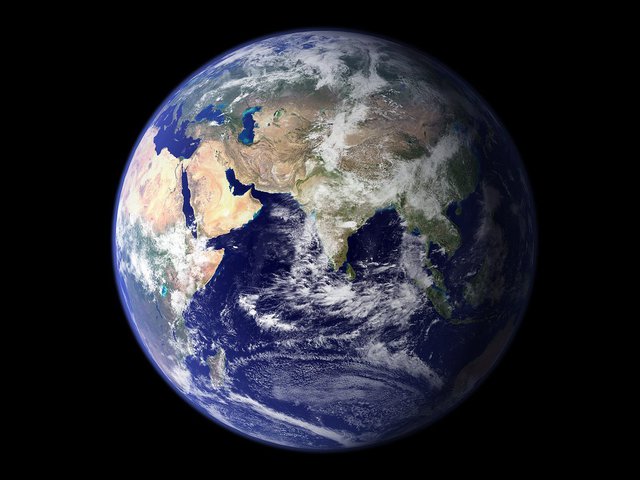 Земля
Диаметр: 12756 км
Масса: 5,97×1024 кг
Сидерический период: 365 дней 
Период вращения: 23 ч 56 м
Состав атмосферы: 78 % Азот, 21 % Кислород, 2% другие газы
Температурный режим: мин. −91,2 °C, ср 14 °C,  макс. 56,7 °C
Рельеф: неровная поверхность
Спутник: Луна
Характерные особенности: вода в жидком виде, ~71% поверхности покрыто водой
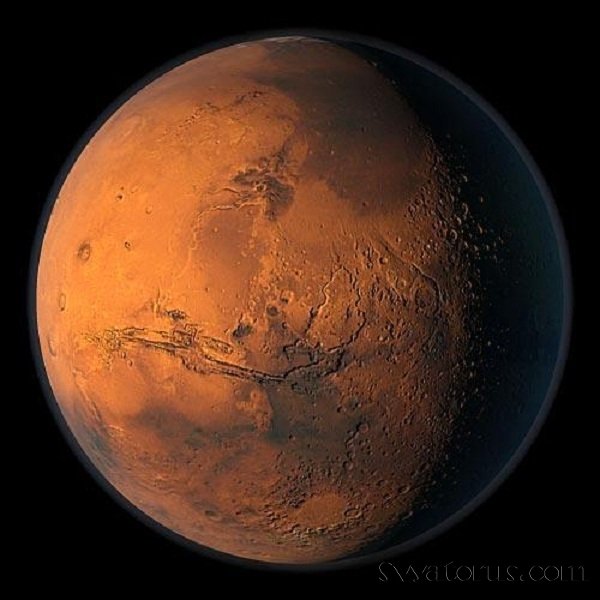 Марс
Диаметр: 6700 км (в 2 раза меньше Земли)
Масса: 0,64185×1024 кг (в 9 раз легче Земли)
Сидерический период :686,98 земных суток
Период вращения: 24 часа 37 минут
Состав атмосферы: 95,32 % углекислый газ, 2,7 % азот 
Температурный режим : от −87 °C до −5 °C
Рельеф: пустынно-кратерная поверхность
Спутники: Фобос, Деймос
Сравнение планет земной группы и планет-гигантов
Планеты-гиганты
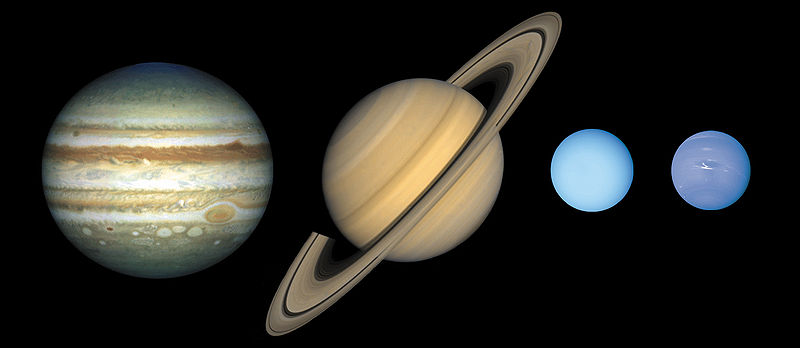 Уран
Нептун
Сатурн
Юпитер
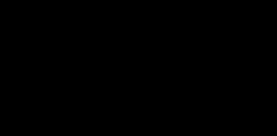 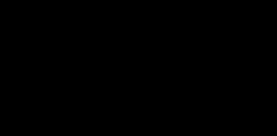 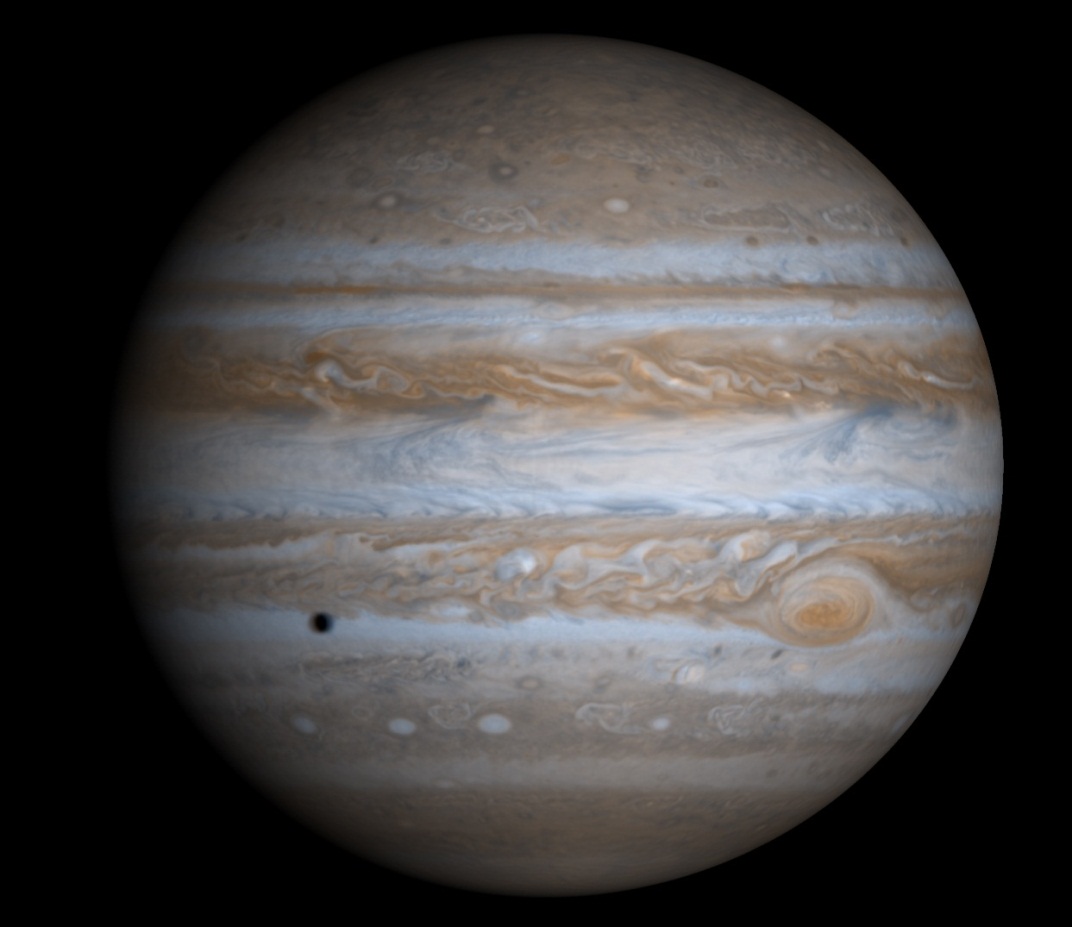 Юпитер
Диаметр: 143000 км (в 11 больше Земли)
Масса: 1,8986·1027 кг (в 318 раз больше Земли)
 Сидерический период :4332 дня(11 лет)
 Период вращения: 9 ч. 50 мин
Состав атмосферы: 90% водород, 9 % гелий, 1% другие газы
Температура: -100°C
Спутники: Ио, Европа, Ганимед, Каллисто, открыл Галилей,  всего 67 спутников
Кольца: 3 кольца:  главное, «паутинное» и гало (слабовыраженные)
Сатурн
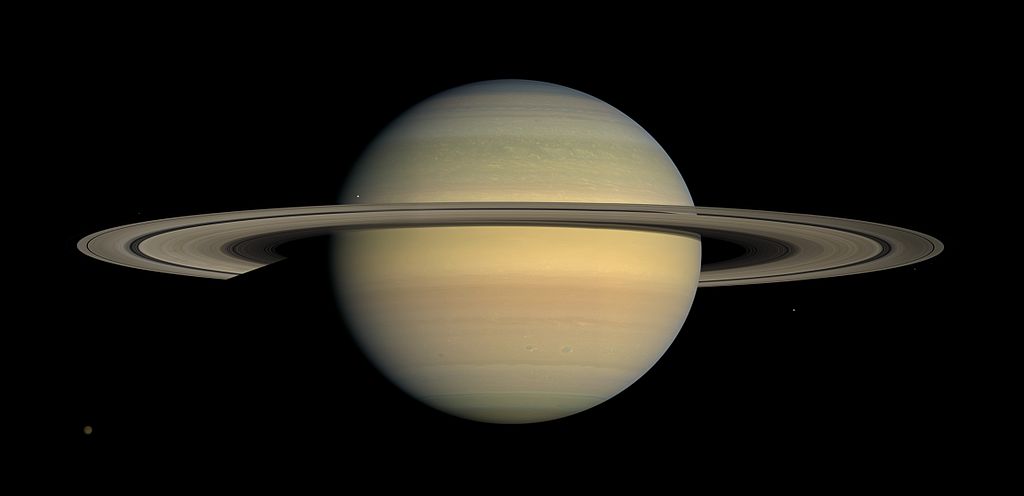 Диаметр: 120 536 км (в9,5 раз больше Земли)
Масса: 5,6846·1026 кг (в 95 раз больше Земли)
Сидерический период: 10 759 дней (30 лет)
Период вращения: 10ч 34мин
Атмосфера: ~96 % водород, ~3 % гелий, 1% другие газы
Температура :от - 190 °С до - 150 °С
Спутники: Титан – единственный спутник с атмосферой в Солнечной системе, всего 62 спутника
Кольца: 4 кольца (сильно выраженные)
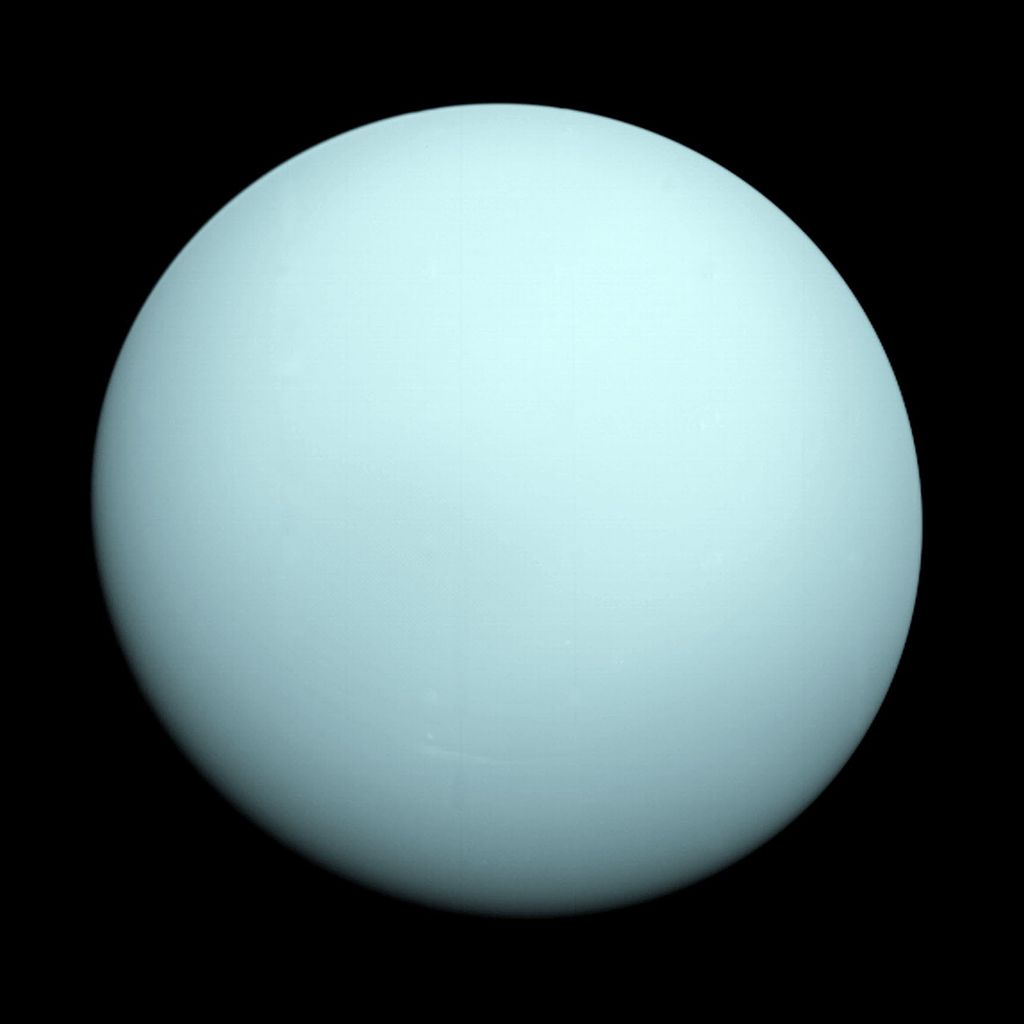 Уран
Диаметр: 51 200 км (в 4 раза больше Земли)
Масса: 8,6832·1025 кг (в 14 раз больше Земли)
Сидерический период: 30 685 дней(84 года)
Период вращения:   17 часов, наклон оси Урана под углом 98 градусов 
Атмосфера: 83% водород, 15% гелий, 2% метан, 1% другие газы
Температура: -224 °С 
Спутники: Титания и Оберон, всего 27 спутников, названных в честь героев произведений Шекспира
Кольца: 13 колец (слабовыраженные)
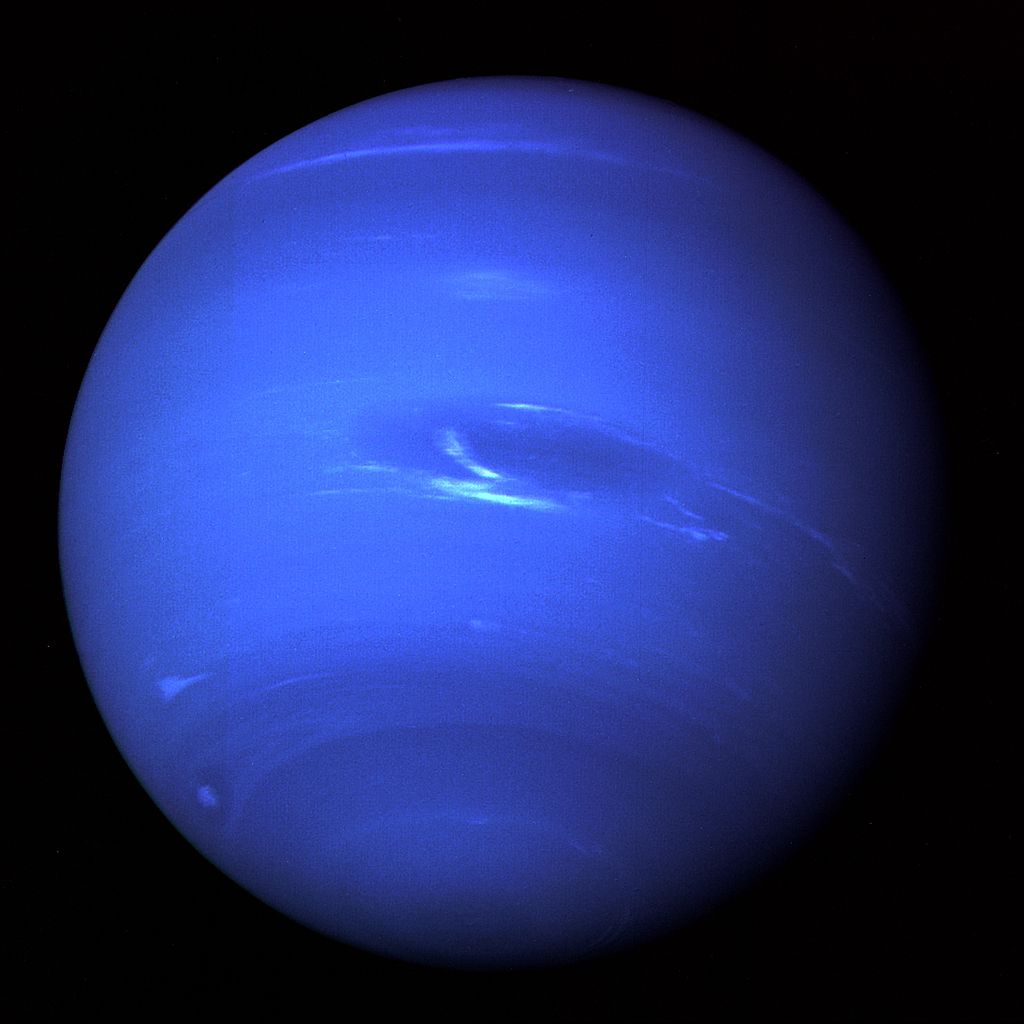 Нептун
Диаметр: 49,5 тыс. км (в 4 раза больше Земли)
Масса: 1,0243·1026 кг(в 17 раз больше Земли)
Сидерический период: 60 190 дней (164 года)
Период вращения: 16 часов
Атмосфера: 80% водород, 19% гелий , 1,5% метан, 0.5% остальные газы
Температура: -200 °С
Спутники:  Тритон, Нереида,  Протей, всего 14 спутников 
Кольца: слабовыраженные
Парад планет
Астрономическое явление , при котором некоторое количество планет Солнечной системы находятся более или менее близко друг к другу на небесной сфере
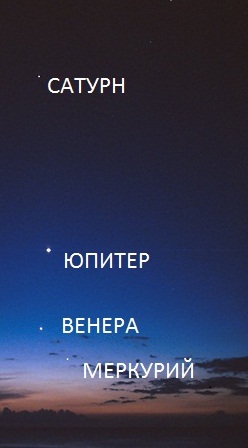 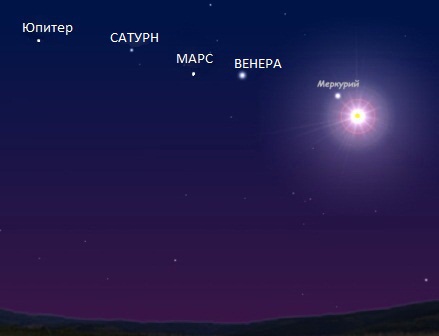 Парад 1999  года
Парад 2002 года
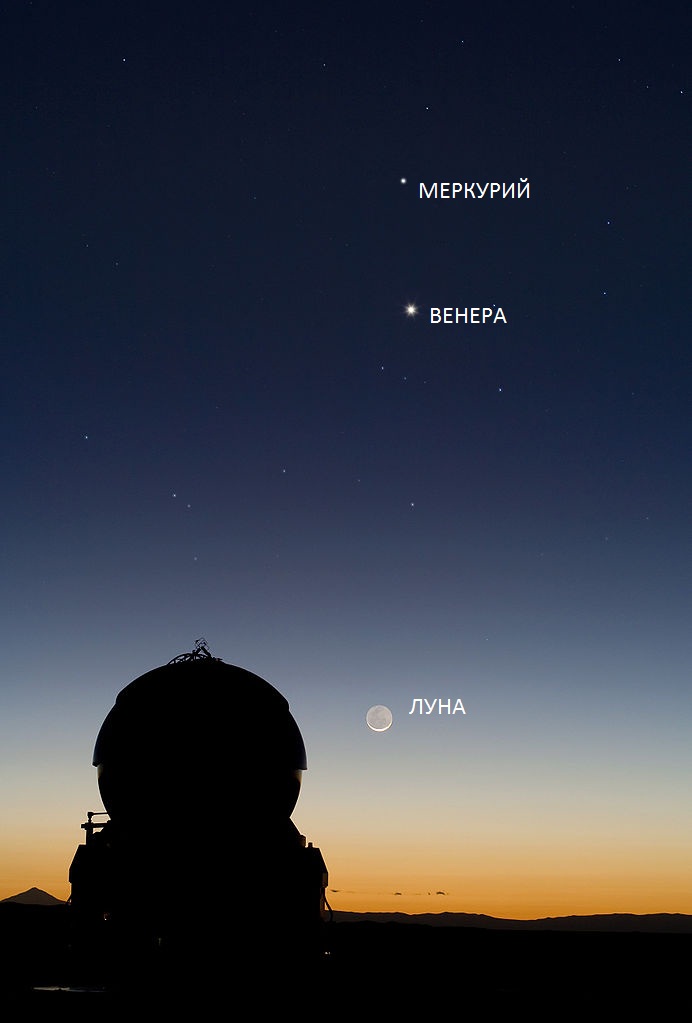 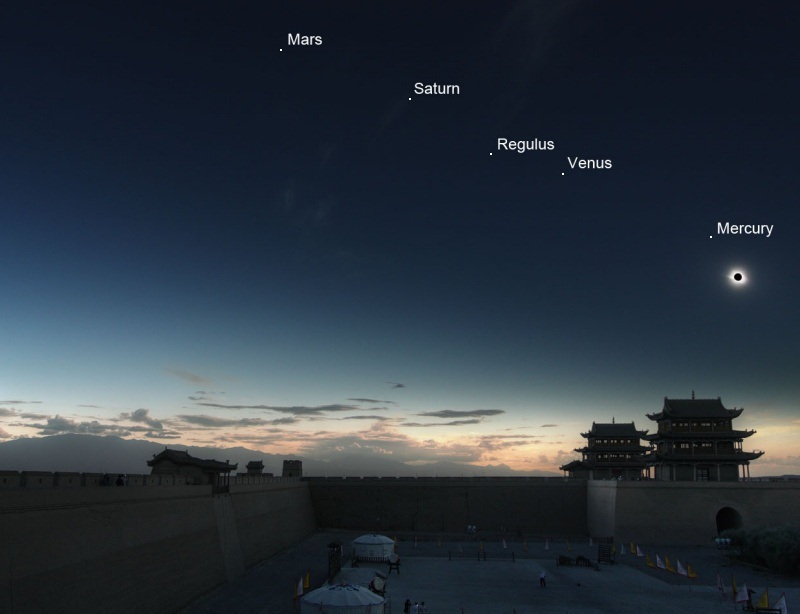 2008 год
Сближение Венеры и Меркурия
 2008 год
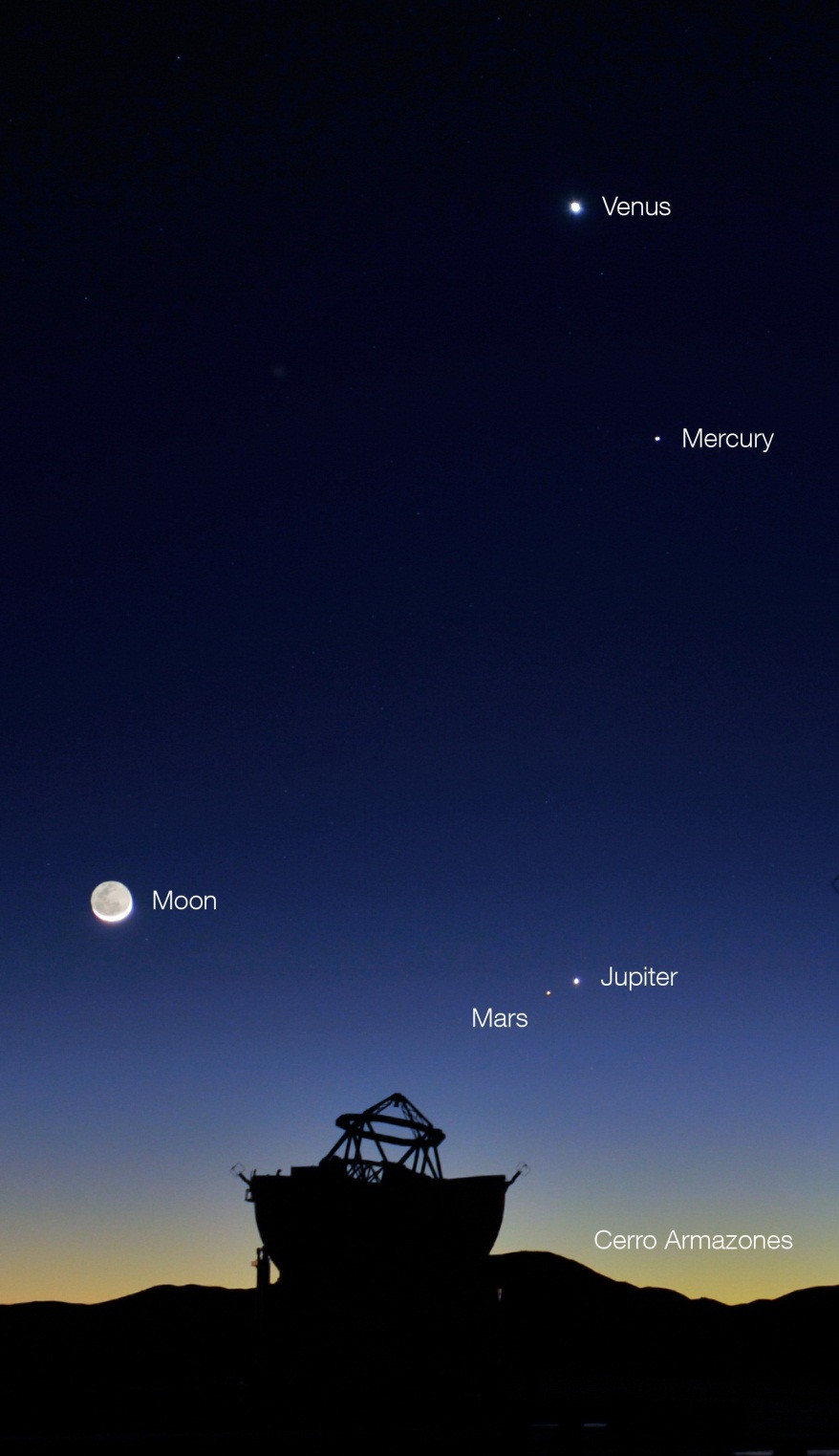 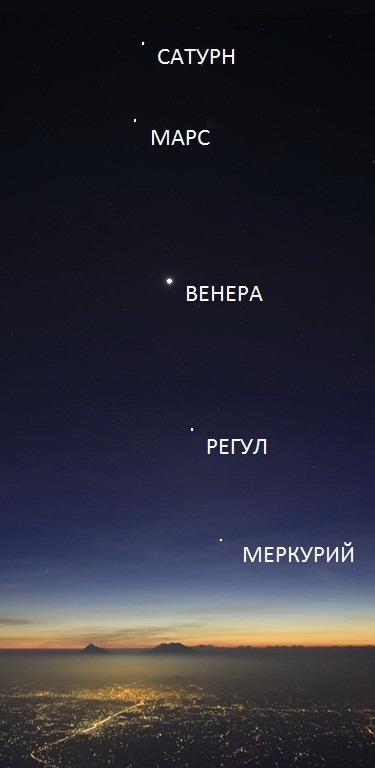 2011 год
2010 год
«Земля - это колыбель разума…»				Константин Эдуардович Циолковский
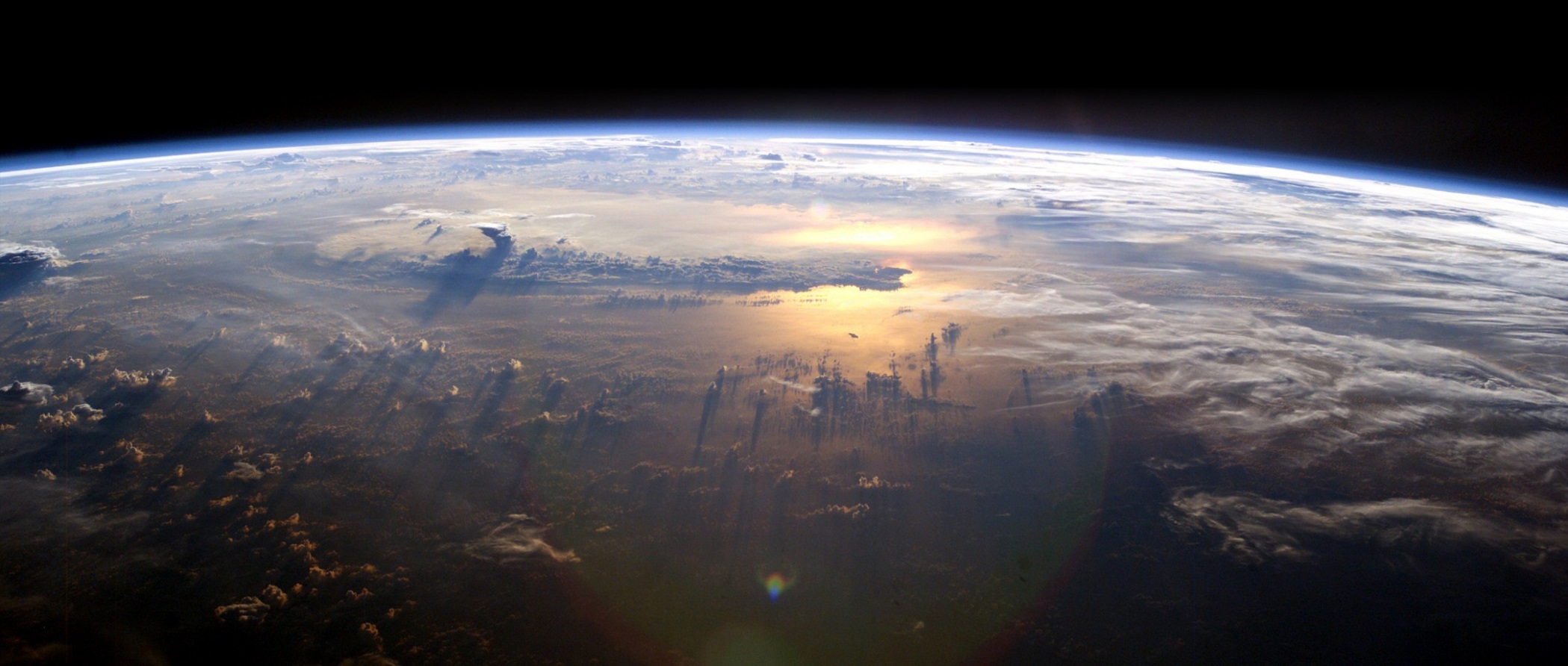 Земля глазами космонавта
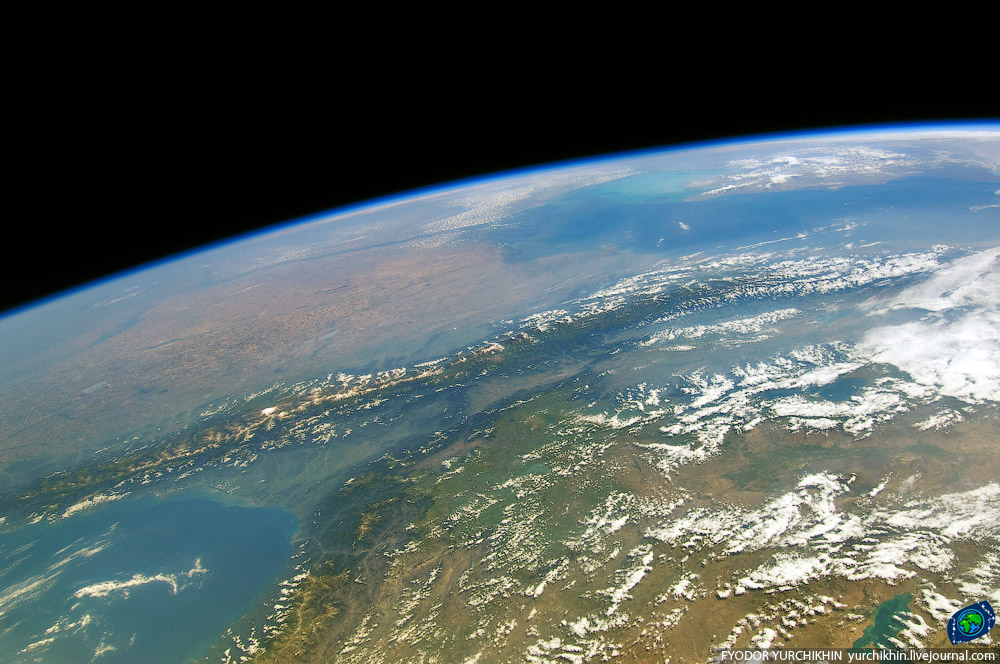 Юрчихин Федор Николаевич-
летчик-космонавт Российской Федерации, Герой России. Инструктор-космонавт, испытатель 1-го класса, интернет - блоггер. 
Количество полетов - 4.
Общая продолжительность 
полетов -  552 дня. 
Число выходов в открытый космос — 5. 
Продолжительность работ в открытом космосе — 32 часа.
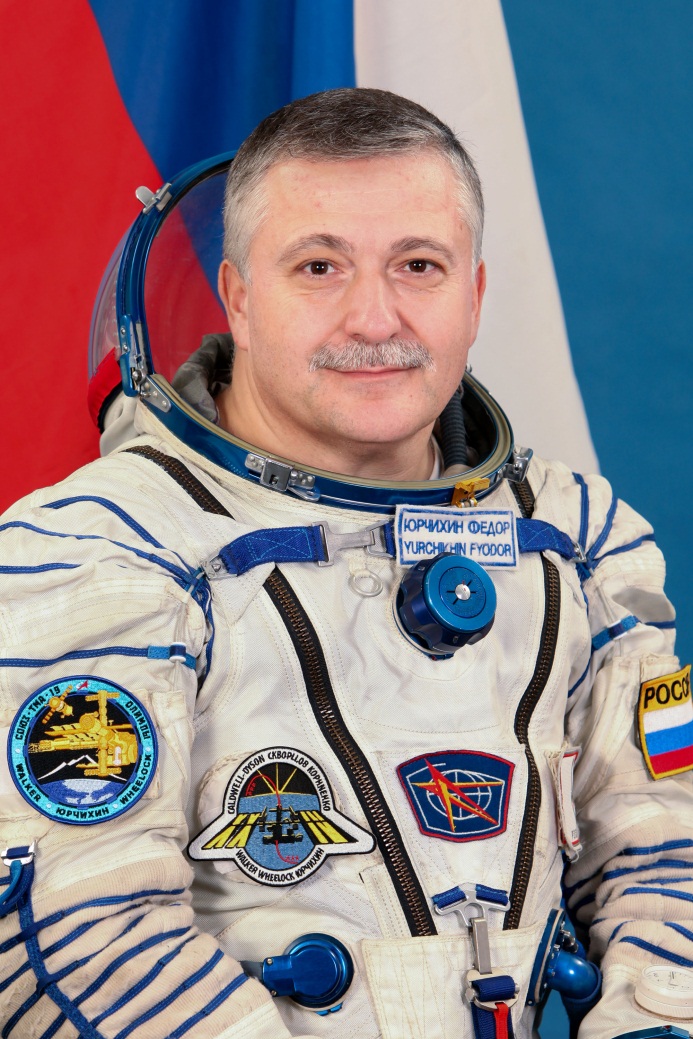 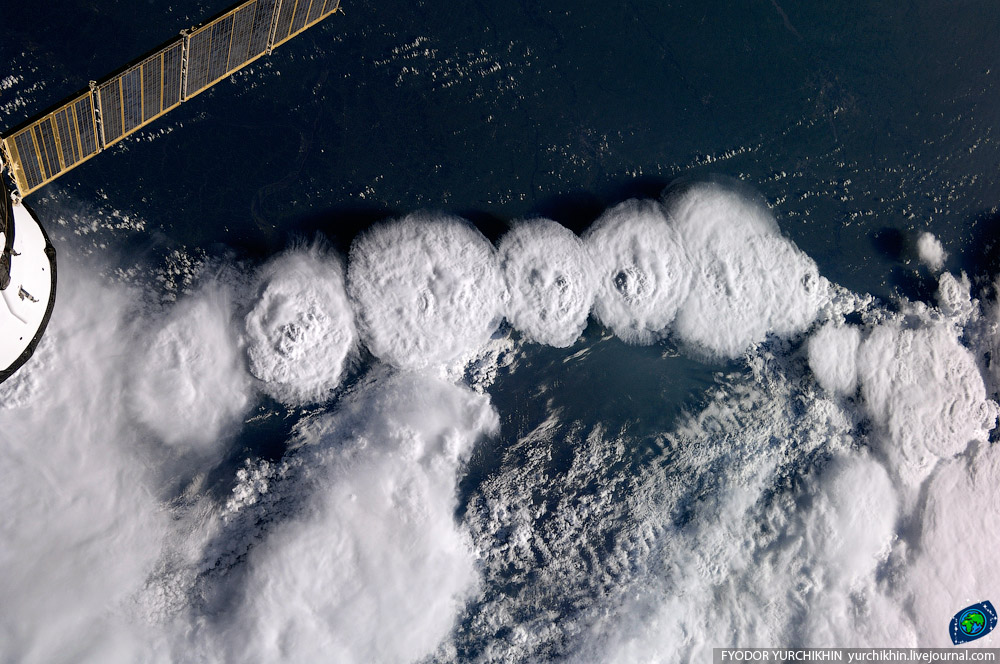 Серия «Облака» 28.08.2007г.
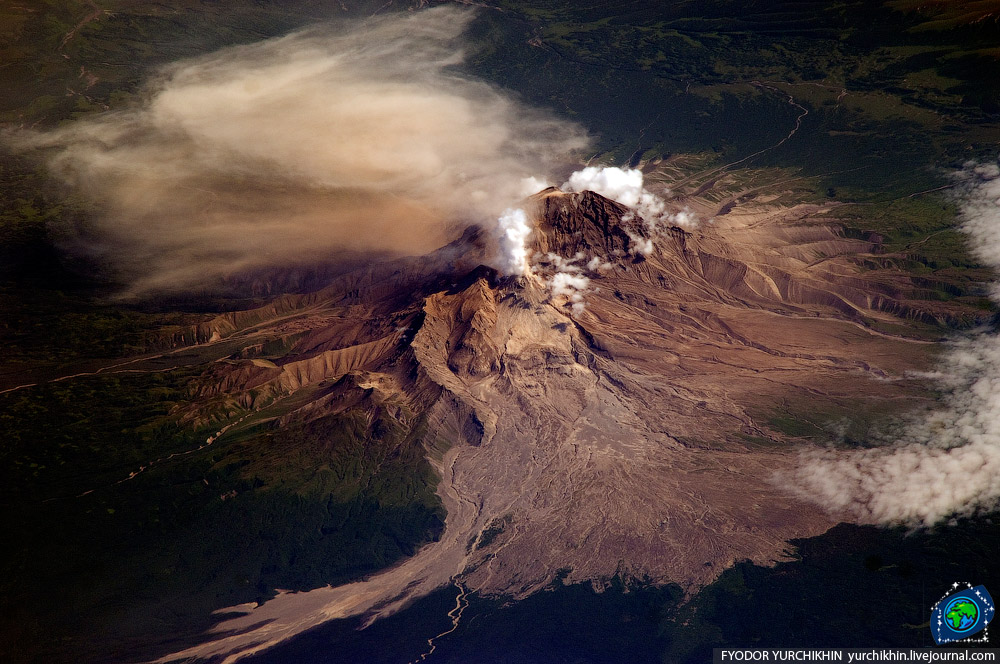 Вулкан «Шивелуч». 10.07.2007г. Камчатка
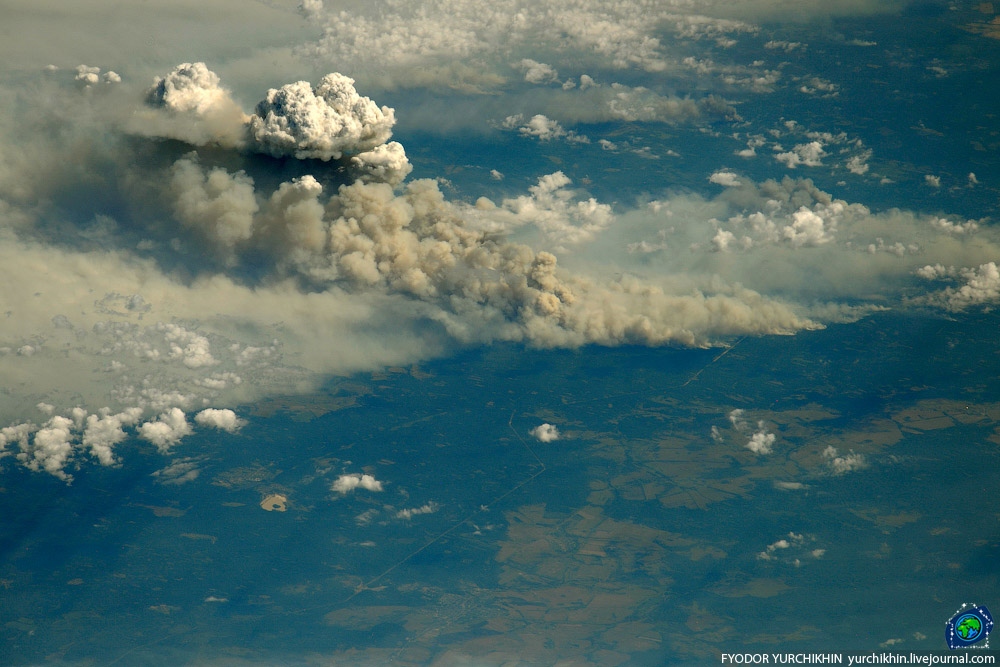 Серия «Экология». 29.07.2010г. Пожары. Центральная Россия.
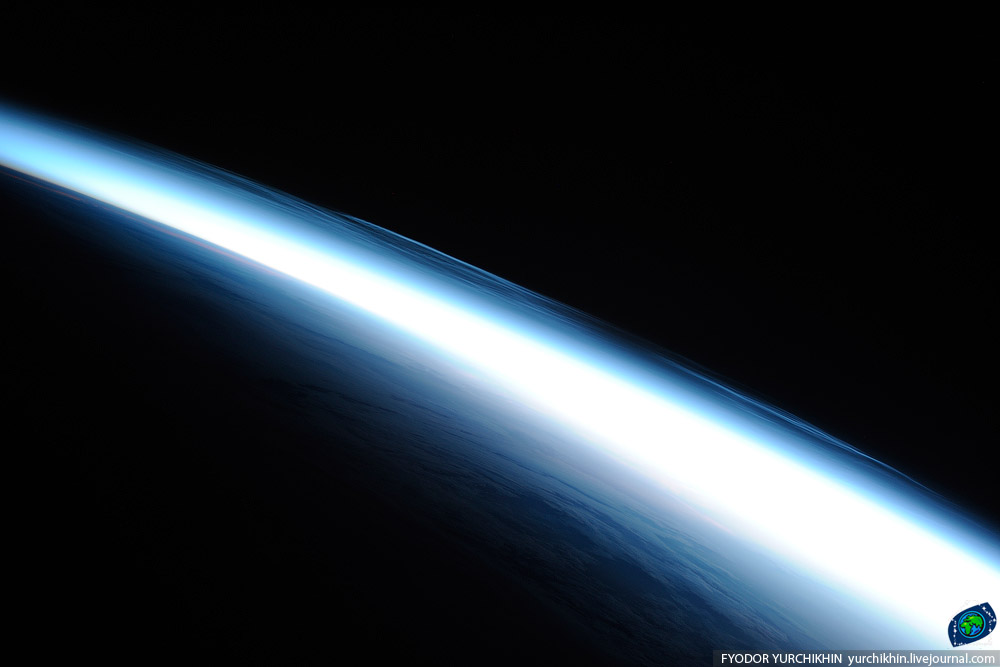 Серия «Серебристые облака» 27.07.2007г.
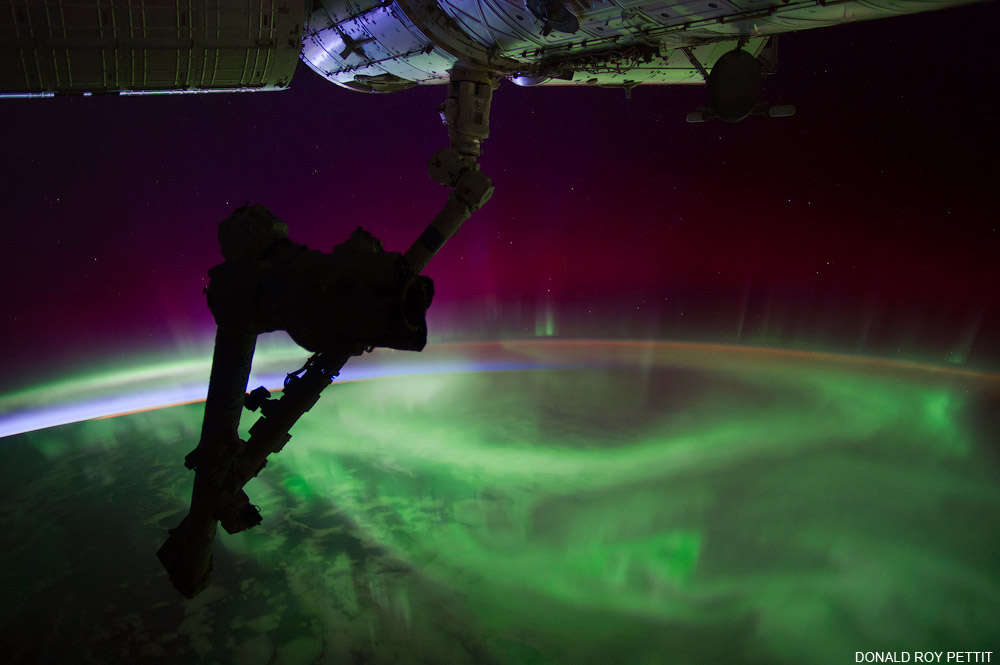 23.04.2012г. Полярные сияния.
Вояджер-1
Автоматический зонд, исследующий Солнечную систему и её окрестности с 5 сентября 1977 года.  В настоящее время находится в рабочем состоянии и выполняет дополнительную миссию по определению местонахождения границ Солнечной системы (в полёте 36 лет, 8 месяцев, 13 дней).
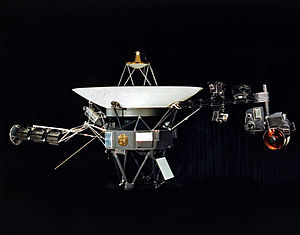 На борту аппарата закреплена золотая пластина, где для инопланетян указано местонахождение Земли, а также записаны ряд изображений и звуков.
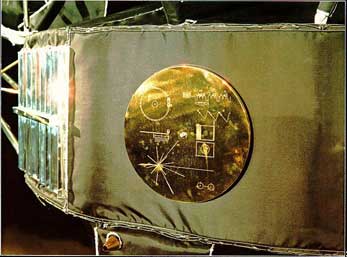 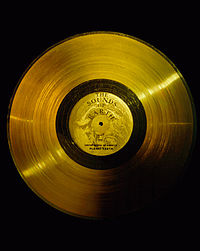 Футляр с пояснениями внеземной цивилизации
Золотая пластинка с композициями и звуками Земли
Вояджер-1 — самый дальний от Земли и самый быстрый движущийся объект, созданный человеком. 5 мая 2014 года Вояджер находился на расстоянии в 127710 а. е. (19105 млрд км) от Солнца и 0,002015 светового года (расстояние, преодолеваемое лучом света за 17 часов 36,3 минуты).